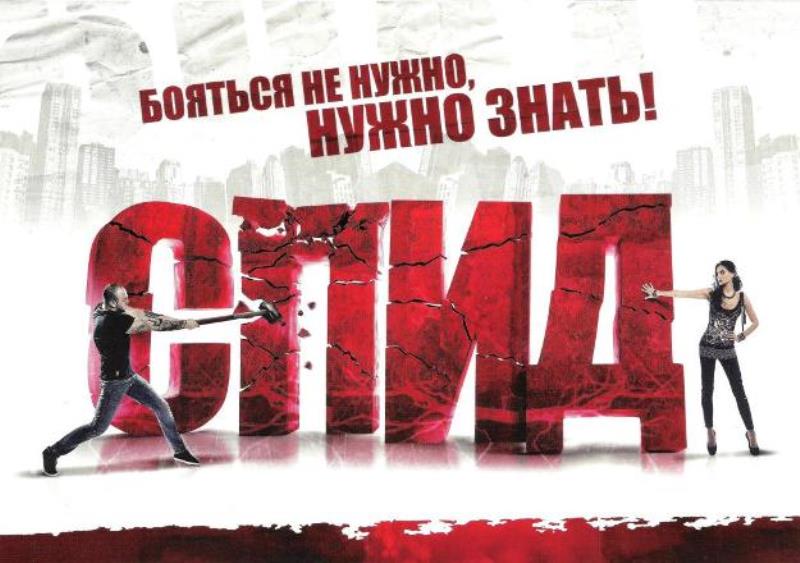 Профилактика ВИЧ\СПИДа и 
пропаганда ЗОЖ
КГУ «Алакольская ОШ»
Что такое ВИЧ/СПИД?
С целью профилактики заражения ВИЧ и другими ИППП родители могут ориентировать подростков на:
·         отсроченное начало половой жизни;
·         принятие ответственного решения о вступлении в сексуальные контакты;
·         соблюдение взаимной верности половых партнеров.
·         взаимоуважении и взаимной ответственности за свое здоровье и здоровье партнера;
·         использование презерватива при каждом половом контакте;
·         отказ от употребления наркотиков.
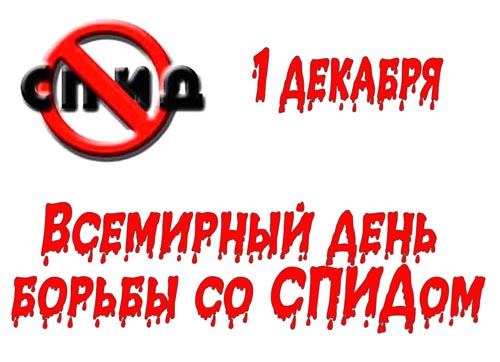 ВзаимопомощьИскренность  Человечность